How many specimens with barcodes?
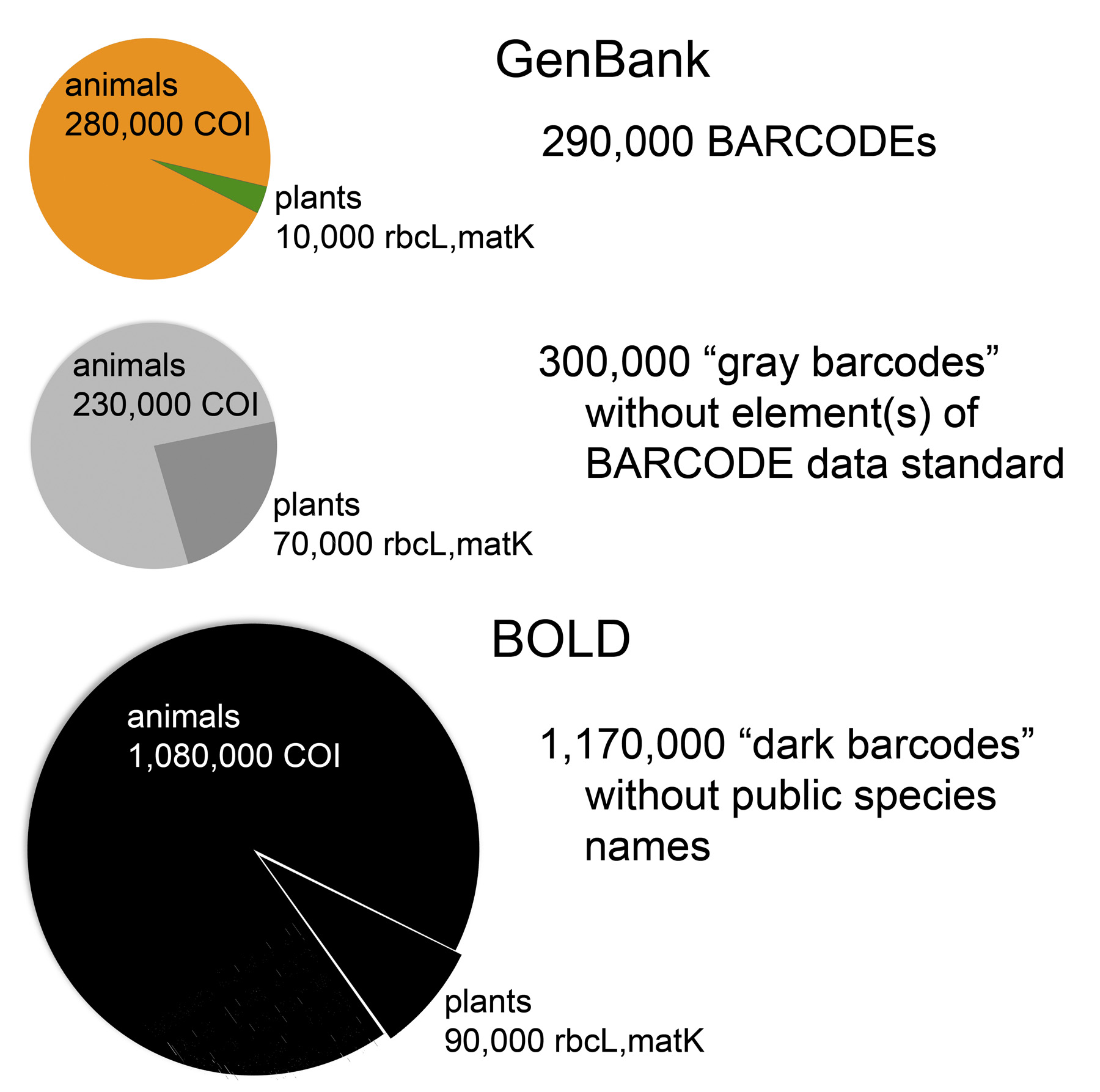 How many species with barcodes?
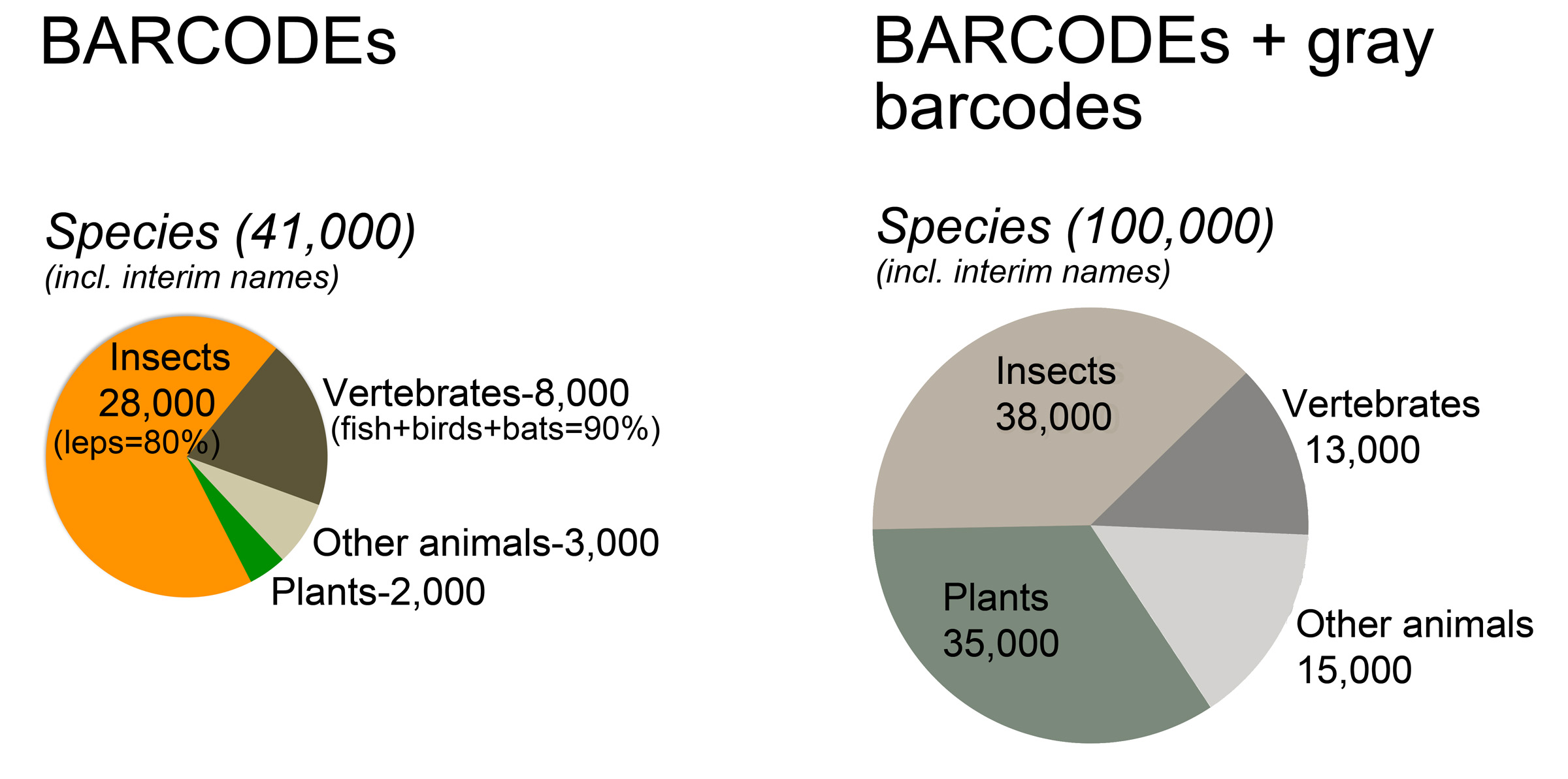 What groups have few barcodes so far?
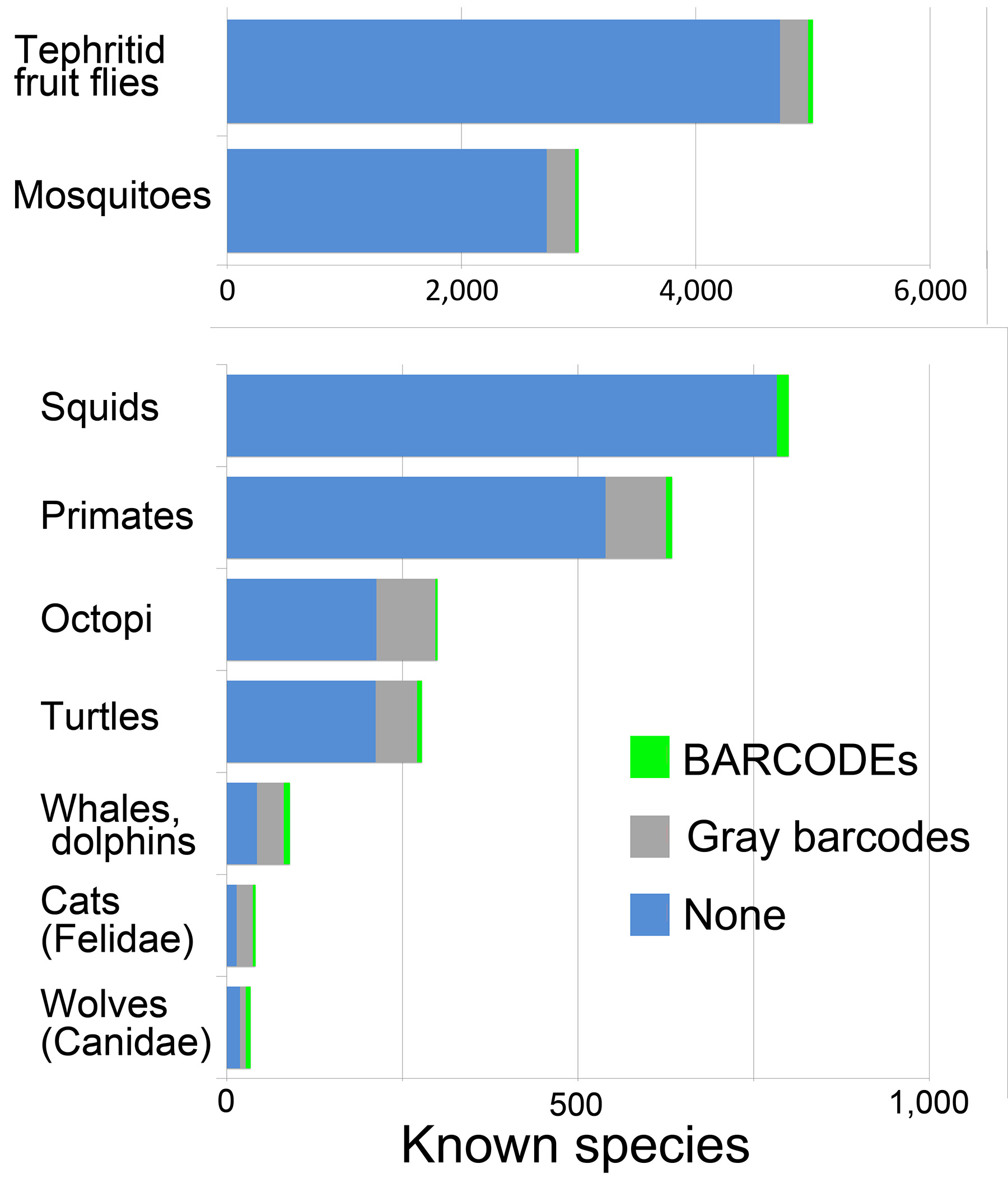